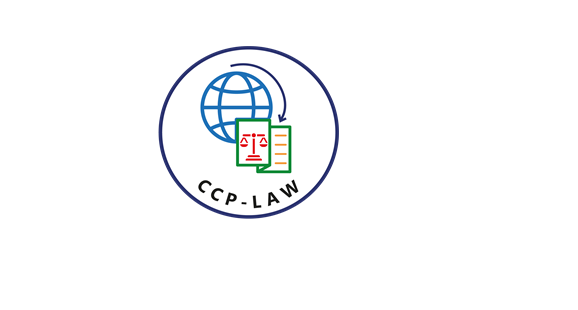 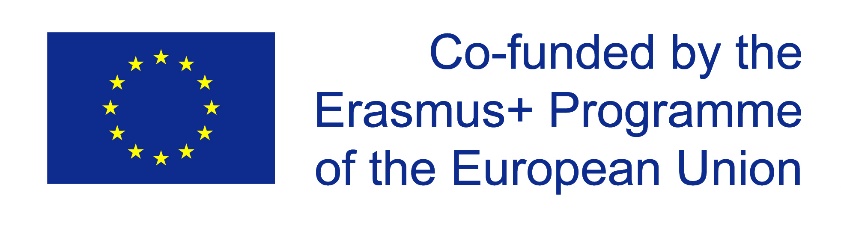 CCP-LAW
Curricula development on Climate Change Policy and Law
Module 9: Climate Change and Sustainable development
Subject title: How sustainability can be implemented from a practical perspective? Global and National actions 
Instructor Name:
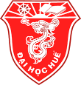 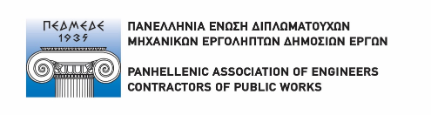 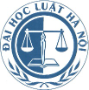 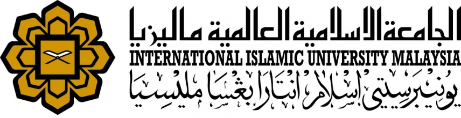 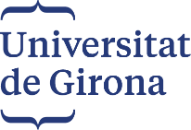 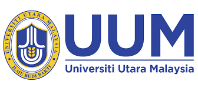 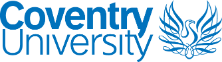 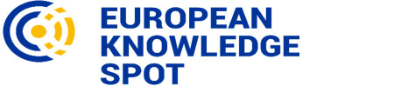 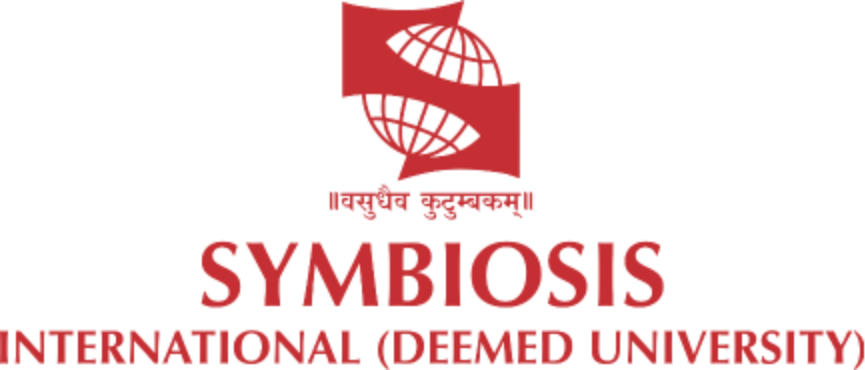 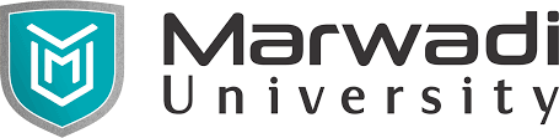 Project No of Reference: 618874-EPP-1-2020-1-VN-EPPKA2-CBHE-JP: 
The European Commission's support for the production of this publication does not constitute an endorsement of the contents, which reflect the views only of the authors, and the Commission cannot be held responsible for any use which may be made of the information contained therein.
Content
Sustainable development: Global actions  
1.1  Historical overview of key milestones in the global pursuit of sustainable development
1.2 Key International bodies organizations and fora that promote sustainable development worldwide
1.3 SDG reporting process

2. National policies for Climate action 
2.1 Criteria for national policy choices
2.2 Governmental policy instruments
2.3 Public Governance transformation plan(the OECD guidelines)

3. How do Governments combat climate change?
Group discussion
Sustainable development: Global actions
A. Historical overview of key milestones in the global pursuit of sustainable development

1. World conference on human environment ( Stockholm, 1972) hosted by the United Nations 
→ first world conference to make the environment a major issue. 
→ Main Result : United Nations Environment Programme (UNEP)
→ UNEP is the leading global authority on the environment and  works with governments, civil society, the private sector and UN entities to address humanity’s most pressing environmental challenges - from restoring the ozone layer to protecting the world's seas and promoting a green, inclusive economy.

2. Brundtland Commission (1983) known as the World Commission on Environment and Development ( WCED) → organization independent of the UN
→ Members of the commission represented 21 different nations chaired by former Norwegian prime minister Gro Harlem Brundtland. 
→ focus on environmental and developmental problems and solutions and on setting up networks to promote environmental stewardship.
→ The international structure and scope of the Brundtland Commission allowed multiple problems (such as deforestation and ozone depletion) to be looked at from a holistic approach
[Speaker Notes: References:
https://climate.ec.europa.eu/eu-action/international-action-climate-change/global-climate-action_en
 https://www.unep.org/who-we-are/about-us
https://www.un.org/en/conferences/environment/stockholm1972
https://www.ncsds.org/index.php/homepage/history.html
https://virchowprize.org/vf-road-to-2030-history-of-sdgs/]
Sustainable development: Global actions
3. United Nations Conference on Environment and Development (UNCED),the Rio Summit (1992): Known as the 'Earth Summit’ brought together representatives from 179 countries  for a massive effort to focus on the impact of human socio-economic activities on the environment.
Major results
-Agenda 21: plan of action to build a global partnership for sustainable development to improve human lives and protect the environment.
-the Rio Declaration and its 27 universal principle
-the United Nations Framework Convention on Climate Change (UNFCCC) → established an annual forum, known as the Conference of the Parties, or COP, for international discussions aimed at stabilizing the concentration of greenhouse gases in the atmosphere. These meetings produced the Kyoto Protocol and the Paris Agreement.
-The Convention on Biological Diversity and 
 -the Declaration on the principles of forest management 
The 'Earth Summit' also led to the creation of the Commission on Sustainable Development
[Speaker Notes: References:
https://www.un.org/en/conferences/environment/rio1992]
Sustainable development: Global actions
4. Millenium Summit ( 2000):  
189 Member States adopted the Millennium Declaration in the UN Headquarters in New York in which the eight Millenium Development Goals were set out to be achieved by 2015.

Eradicate extreme poverty and hunger
Achieve universal primary education
Promote gender equality and empower women
Reduce child mortality
Improve maternal health
Combat HIV/AIDS, malaria and other diseases
Ensure environmental sustainability
Develop a global partnership for development

5. The World Summit on Sustainable Development (2002): included provisions covering a set of measures to be taken in order to achieve development that takes into account respect for the environment and encouraged partnerships between the public and private sectors based on regulatory frameworks established by governments. 
6 The Rio Conference (2012): It resulted in a political document: the Future We Want  Outcome document’ with practical measures for high-, middle- and low-income countries on Sustainable actions.
7.United Nations Sustainable Development Summit (2015) → Building on the MDGs, the international community adopted the 2030 Agenda for Sustainable Development, which includes 17 Sustainable Development Goals (SDGs) and 169 targets.The SDGs provide a comprehensive framework for addressing social, economic, and environmental dimensions of sustainable development and guide global efforts towards a more sustainable future.
[Speaker Notes: References:
https://www.un.org/en/conferences/environment/newyork2000
https://www.un.org/en/conferences/environment/rio2012
https://www.un.org/en/conferences/environment/newyork2015]
Sustainable practices: Global actions
Conference of the Parties COP28
-Delivered the UAE Consensus: Calls parties to transition away from fossil fuels and to triple renewables and double energy efficiency globally by 2030
-Encourages countries to submit economy-wide Nationally Determined Contributions (NDCs), deliver National Adaptation Plans by 2025 and implement them by 2030. 
-Mobilized more than $85 billion in funding, including $3.5 billion to replenish the Green Climate Fund (increasing the second replenishment to a historic $12.8 billion total)
and almost $188 million towards the Adaptation Fund
It also delivered 
-The Emirates Framework for Global Climate Resilience
-The Just Transition Work Programme
-The Mitigation Work Programme,
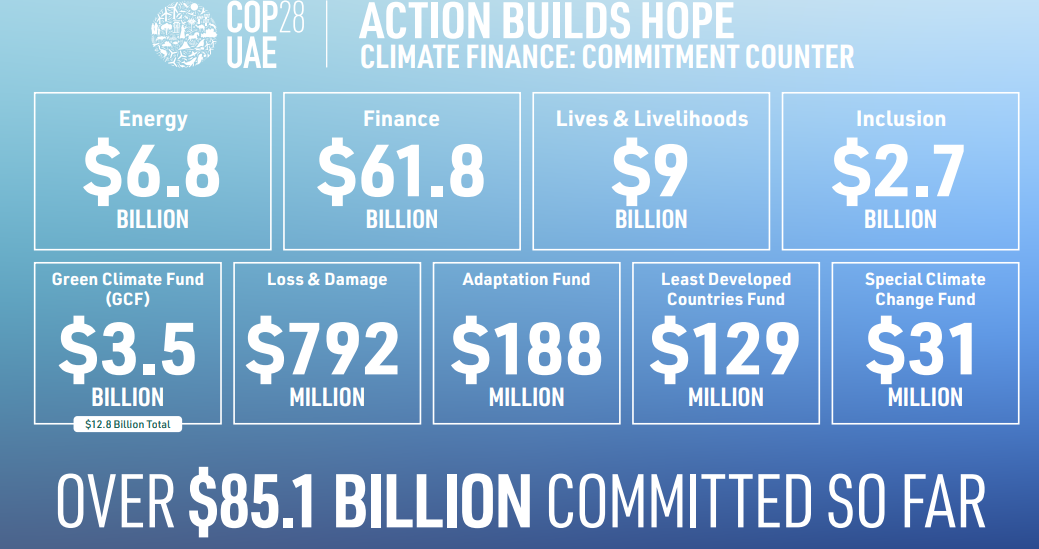 [Speaker Notes: References:]
Sustainable practices: Global actions
B. Key International bodies organizations and fora that promote sustainable development worldwide

-United Nations: 
United Nations Development Programme (UNDP)
United Nations Environment Programme (UNEP)
United Nations Economic and Social Council (ECOSOC)
United Nations Department of Economic and Social Affairs (UNDESA)
United Nations Framework Convention on Climate Change (UNFCCC)
United Nations Conference on Trade and Development (UNCTAD)
United Nations Educational, Scientific and Cultural Organization (UNESCO)
Food and Agriculture Organization of the United Nations (FAO)
World Health Organization (WHO)

-World Bank: 
The World Bank provides financial and technical assistance to developing countries for development projects, including those focused on sustainable development, such as renewable energy, climate adaptation, and poverty reduction.

-Regional Development Banks:
Asian Development Bank (ADB)
African Development Bank (AfDB)
Inter-American Development Bank (IDB)
European Bank for Reconstruction and Development (EBRD)
[Speaker Notes: References:

References:
https://www.worldbank.org/en/programs/sdgs-2030-agenda
https://www.ipcc.ch/
https://www.ilo.org/global/topics/sdg-2030/lang--en/index.htm
https://www.oecd.org/]
Sustainable practices: Global actions
-International Organizations and Initiatives:
Organization for Economic Co-operation and Development (OECD)
International Labour Organization (ILO)
World Trade Organization (WTO)
International Telecommunication Union (ITU)
International Renewable Energy Agency (IRENA)
Global Compact Network

-Global Funds and Initiatives:
Green Climate Fund (GCF)
Global Environment Facility (GEF)
Global Fund to Fight AIDS, Tuberculosis and Malaria
Global Partnership for Education (GPE)
Gavi, the Vaccine Alliance

Civil Society and Non-Governmental Organizations (NGOs):
World Wide Fund for Nature (WWF)
Greenpeace International
Oxfam International
CARE International
Transparency International

Dedicated to promoting sustainable development worldwide, mobilizing resources, and fostering collaboration among countries, civil society, the private sector
[Speaker Notes: References:
https://www.worldbank.org/en/programs/sdgs-2030-agenda
https://www.ipcc.ch/
https://www.ilo.org/global/topics/sdg-2030/lang--en/index.htm
https://www.oecd.org/]
Sustainable practices: Global actions
1.3 SDG reporting process
It Supports efforts to track progress, identify challenges, and accelerate action towards achieving the Sustainable Development Goals by 2030.
It draws on the development effectiveness principles of transparency and accountability, which require sound results frameworks and provides for a three-tiered follow-up and review architecture at the national, regional, and global levels.

Reporting Principles: 
Voluntary and country led
Focus on universal, integrated, and interrelated 
goals and targets, including means of implementation;
Long term orientation;
Open, inclusive, participatory and transparent for all peoples;
People centered, gender sensitive, and respect, protect
 and promote human rights, with particular focus on 
the people who are poorest and most vulnerable 




						Source: UNDG, Guidelines to Support Country Reporting on 							  the Sustainable Development Goals
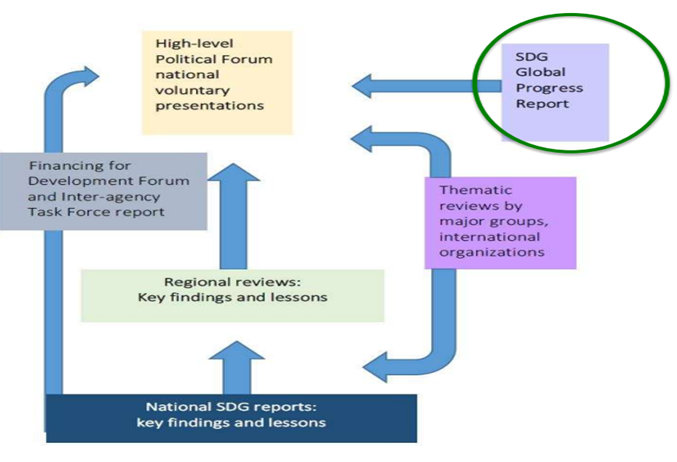 [Speaker Notes: References:
https://unsdg.un.org/sites/default/files/Guidelines-to-Support-Country-Reporting-on-SDGs-1.pdf
https://www.unescap.org/sites/default/d8files/event-documents/EESCAPFSD%284%29INF4.pdf]
Sustainable practices: Global actions
National Reporting by Member States

-Governments are responsible for reporting on their progress  towards achieving the SDGs at the national level.
-Countries are invited to draft national reports of their achievements, notably based on the SDG indicators designed and collected by international agencies.
-Guidelines are provided by the UN Department of  Economic and Social Affairs (UN DESA). 
-Governments have the primary responsibility for  the follow-up and review at all levels including 
regional. 
-National reports are submitted to the United Nations through voluntary national reviews (VNRs).

National Reports on SDGs:

- are key elements of the national review process
-identify gaps in implementation
-include data and strategies
-offer policy suggestions to overcome obstacles and deal with emerging challenges
The national statistical system, coordinated by the national statistical office (NSO), is central to this process.
[Speaker Notes: References:
https://unsdg.un.org/sites/default/files/Guidelines-to-Support-Country-Reporting-on-SDGs-1.pdf
https://www.unescap.org/sites/default/d8files/event-documents/EESCAPFSD%284%29INF4.pdf]
Sustainable practices: Global actions
National SDG reporting structure: Suggested Example by the UN Development Group

The following structure is suggested for a national SDG report:

Introduction: Overview of the country's commitment to the SDGs. Brief summary of the national context, including socio-economic, environmental, and governance factors.
Tracking progress: This can identify where the country is on track, slow or falling behind in
Achieving national targets; compare national progress with that of countries at a similar stage of
Development and circumstances; and assess national progress in light of the global targets
Assessing means of implementation: Assessment of how the country's national development plans align with the SDGs. Explanation of how the SDGs are integrated into national policies, strategies, and programs.
Analyzing thematic issues: Thematic issues can include inequality and discrimination,
Gender equality the situation of children and youth, peace, climate Change, food security the
Data revolution, people’s participation, poverty
Evaluating policies and strategies: This section can scrutinize policy gaps and deficits in national
strategies, especially in terms of their integration of different elements of the 2030 Agenda and
emphasis on targeting those furthest behind
Concluding with recommendations: This final section can synthesize findings and offer possible
policy options and strategies to accelerate progress
Statistical annexes:
Description of the data sources and methodologies used for monitoring progress on the SDGs.
Evaluation of data availability, quality, and disaggregation by relevant demographics (gender, age, income, etc.). Identification of gaps in data collection and monitoring mechanisms.
[Speaker Notes: References:
https://unsdg.un.org/sites/default/files/Guidelines-to-Support-Country-Reporting-on-SDGs-1.pdf]
Sustainable practices: Global actions
Each country decides how the global SDG targets are to be incorporated into the national planning process and development strategies.

The national statistics office should initiate and lead a process of consultation with all  stakeholders
	relevant ministries
	policy makers
	UN country team
	civil society
	relevant private institutions

NSO prepare the list of indicators – classifies indictors- based on the global SDG framework.
The national indicator framework is expected to incorporate many or most of the indicators agreed for global monitoring supports the availability of required internationally comparable data for global monitoring

National reviews shall entail: High quality, timely, easily, accessible and reliable data
[Speaker Notes: References:
https://unsdg.un.org/sites/default/files/Guidelines-to-Support-Country-Reporting-on-SDGs-1.pdf]
Sustainable practices: Global actions
Regional reviews 

provide in-depth assessments of progress towards specific SDGs 
may be conducted by international organizations, regional bodies, or specialized agencies, focusing on particular regions or topics of interest.
tackle regional concerns such as disaster risk reduction, climate change, economic growth, job creation and achieving sustainable development.

Thematic Reviews

provide in-depth assessments of progress towards specific thematic areas such as health, education, agriculture or climate change and environmental degradation
are important source of information for national reviews
[Speaker Notes: References:
https://unsdg.un.org/sites/default/files/Guidelines-to-Support-Country-Reporting-on-SDGs-1.pdf]
Sustainable practices: Global actions
Global reviews 

The High level Political Forum on Sustainable Development is 

the agreed platform for the follow-up and review of the 2030 Agenda for Sustainable Development and the Sustainable Development Goals (SDGs) at the global level.

Established by the General Assembly resolution 70/299.

It is tasked with assessing progress, achievements and challenges faced by developed and developing countries

It will also offer guidance and recommendations on implementation and follow up and address emerging issues

Voluntary national reviews VNRs are presented by countries during the annual High-Level Political Forum on Sustainable Development (HLPF), providing an opportunity for peer learning, sharing of experiences, and reviewing progress.

A number of mandated reports will also inform the global review process:

International organizations, including the United Nations and its specialized agencies, produce global reports on SDG progress.
These reports synthesize data and information from national reports, thematic reviews, and other sources to provide an overview of global trends, challenges, and achievements related to the SDGs.
Examples of global SDG reports include the UN Secretary-General's annual SDG Progress Report, the World Bank's Atlas of Sustainable Development Goals, and reports by UN agencies such as UNDP, UNEP, and UNESCO
[Speaker Notes: References:
https://unsdg.un.org/sites/default/files/Guidelines-to-Support-Country-Reporting-on-SDGs-1.pdf]
Sustainable practices: Global actions
Global reviews 

The High level Political Forum on Sustainable Development
 https://youtu.be/hAcYYI4VhUg
[Speaker Notes: References:
https://youtu.be/hAcYYI4VhUg
https://unsdg.un.org/sites/default/files/Guidelines-to-Support-Country-Reporting-on-SDGs-1.pdf]
2. National policies for Climate action
2.1 Criteria for national policy choices to mitigate climate change

a) Environmental effectiveness
Climate actions should contribute to environmental sustainability by reducing greenhouse gas emissions, protecting ecosystems, conserving biodiversity, and promoting renewable energy and resource efficiency. Policymakers consider the environmental impact assessments and sustainability criteria when designing policies.

b) Cost effectiveness
Policymakers assess the economic feasibility of climate actions by considering their costs and benefits, including short-term and long-term impacts on GDP, employment, investment, and public finances.

c) Distributional considerations

Climate actions should be designed to minimize social disparities and ensure that vulnerable populations are not disproportionately affected. Policymakers consider the distributional impacts of policies on different socio-economic groups, including low-income communities, indigenous peoples, and marginalized populations.	

d) Institutional Feasibility

Institutional feasibility refers to the ability of existing institutions and governance structures to implement and enforce climate actions effectively. It encompasses the capacity of governmental bodies, regulatory agencies, civil society organizations, and other stakeholders to design, implement, and oversee policies and measures aimed at addressing climate change
[Speaker Notes: References:
https://archive.ipcc.ch/publications_and_data/ar4/wg3/en/ch13s13-1-2.html
https://www.ipcc.ch/site/assets/uploads/2018/02/ar4-wg3-chapter13-2.pdf
https://www.oecd.org/env/cc/21018790.pdf
Fujiwara, N., van Asselt, H., Böβner, S. et al. The practice of climate change policy evaluations in the European Union and its member states: results from a meta-analysis. Sustain Earth 2, 9 (2019). https://doi.org/10.1186/s42055-019-0015-8]
National policies on Climate action
a) Environmental effectiveness

The extent to which a policy meets its intended environmental objective or realizes positive environmental outcomes.
Examples of effective environmental policies according to IPCC 




































IPCC, 2007: Summary for Policymakers. In: Climate Change 2007: Mitigation. Contribution of Working Group III to the Fourth Assessment Report of the Intergovernmental Panel on Climate Change [B. Metz, O.R. Davidson, P.R. Bosch, R. Dave, L.A. Meyer (eds)], Cambridge University Press, Cambridge, United Kingdom and New York, NY, USA.
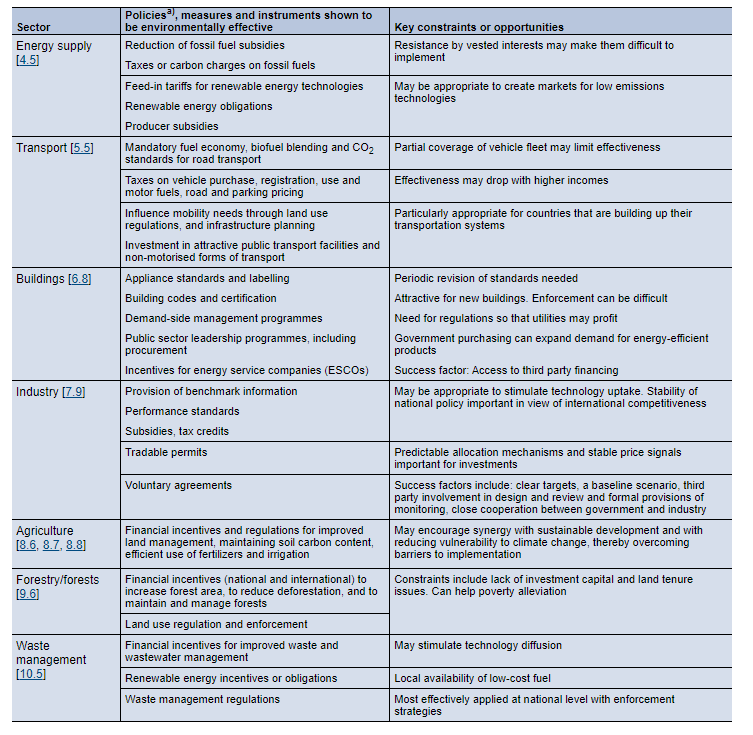 [Speaker Notes: References:
https://archive.ipcc.ch/publications_and_data/ar4/wg3/en/spmsspm-e.html
IPCC, 2007: Summary for Policymakers. In: Climate Change 2007: Mitigation. Contribution of Working Group III to the Fourth Assessment Report of the Intergovernmental Panel on Climate Change [B. Metz, O.R. Davidson, P.R. Bosch, R. Dave, L.A. Meyer (eds)], Cambridge University Press, Cambridge, United Kingdom and New York, NY, USA.]
National policies on Climate action
b) Cost Effectiveness

Given a particular environmental quality goal, the most cost-effective policy is the one which achieves the desired goal at the least cost. The United Nations Framework Convention on Climate Change makes clear that cost-effectiveness is an important criterion to be used (among others) in formulating and implementing climate policies ( Article 3.3). 

Costs to be taken into account

Investment costs (e.g. costs of the equipment, labour costs in order to learn to use the equipment and costs of retrofit). 
Costs of operation and maintenance. 
Administrative costs for the government (e.g. costs of monitoring and execution of the policies). 
Administrative costs for the users of the equipment. 
Intangible (i.e., non financial) consumer benefits and costs, for example because the new equipment has lowered/raised comfort. 
Indirect dynamic costs, for example by including long-term welfare benefits such as employment in the CEA ( cost effective analysis).
Energy savings.

Intangible consumer benefits and costs may make a big difference in some practical examples (Discussion: Do smaller cars imply lower welfare).
[Speaker Notes: References:
http://repo.unand.ac.id/5003/1/Rayna.pdf
https://archive.ipcc.ch/ipccreports/tar/wg3/index.php?idp=51]
National policies on Climate action
c) Distributional considerations 

Even if a desired policy meets an environmental goal at least cost, it may face political opposition if it disproportionately impacts – or benefits – certain groups within a society, across societies or across generations. 


This policy criteria relates to equity


Consequently, as Keohane et al. (1998) argue, distributional considerations may be more important than aggregate cost effectiveness when policymakers evaluate an instrument.


Ex: A regulation that is perceived as being unfair or for which the incidence is unbalanced may have a difficult time making it through the political process (The United States has acknowledged the role of distribution explicitly through Executive Order 12878 (1994), which requires federal agencies to address environmental justice in their missions and activities)
[Speaker Notes: References:
https://www.ipcc.ch/site/assets/uploads/2018/02/ar4-wg3-chapter13-2.pdf]
National policies on Climate action (criteria)
d) Institutional Feasibility 
Key aspects of institutional feasibility for climate actions:

Policy Coherence: Achieving policy coherence demands ensuring that climate initiatives align with overarching policy objectives, legal frameworks, and institutional mandates. This necessitates inter-departmental coordination to prevent conflicting mandates and ensure uniformity in policy execution.

Regulatory Strength: Effective climate strategies often hinge on robust regulatory frameworks and institutions equipped to oversee compliance, enforce regulations, and tackle non-compliance. This encompasses establishing emission standards, instituting permit systems, and deploying enforcement mechanisms to incentivize emissions reduction and foster sustainable practices.

Administrative Capability: Institutions must possess the administrative prowess to efficiently execute and oversee climate policies. This involves having adequate human resources, technical proficiency, information systems, and financial resources to craft, implement, and evaluate climate actions effectively.

Stakeholder Participation: Institutional viability is bolstered by active engagement with a diverse array of stakeholders, spanning governmental bodies, private sector entities, civil society organizations, and local communities. Inclusive decision-making processes nurture ownership, trust, and collaboration, fostering more impactful implementation of climate initiatives.
[Speaker Notes: References:
https://www.ipcc.ch/site/assets/uploads/2018/02/ar4-wg3-chapter13-2.pdf

https://www.ipcc.ch/site/assets/uploads/2018/02/ar4-wg3-chapter13-2.pdf]
National policies on Climate action (criteria)
d) Institutional Feasibility 
Key aspects of institutional feasibility for climate actions:

Capacity Strengthening: Enhancing institutional capacity for climate action entails investing in training, education, and skill enhancement for policymakers, regulators, and other stakeholders. Capacity-building endeavors aim to bolster technical expertise, facilitate knowledge exchange, and drive innovation to confront climate challenges adeptly.

Transparency and Accountability: Institutional viability necessitates transparency in decision-making, accessible information, and mechanisms for public oversight. Well-defined accountability structures ensure that institutions remain answerable for their actions and outcomes, fostering confidence and legitimacy in climate governance.

Adaptive Governance: Institutions must demonstrate adaptability and responsiveness to evolving environmental, social, economic, and political landscapes. Flexible governance frameworks facilitate iterative policy formulation, implementation, and evaluation, allowing for adjustments grounded in new insights, evolving priorities, and emergent obstacles.
[Speaker Notes: References:
https://www.ipcc.ch/site/assets/uploads/2018/02/ar4-wg3-chapter13-2.pdf

https://www.ipcc.ch/site/assets/uploads/2018/02/ar4-wg3-chapter13-2.pdf]
National policies on Climate action (criteria)
2.2 Governmental policy instruments

2.2.1 Regulations and standards 

National regulations and standards on climate change vary significantly across countries, reflecting diverse approaches to addressing environmental challenges. 

Nations are enacting a spectrum of regulatory measures and standards aimed at combating the pressing issue of climate change. These measures encompass a wide array of policies, ranging from stringent emissions reduction targets to the implementation of robust environmental standards across industries. Regulations and standards provide certainty on emission levels but their environmental effectiveness depends on their stringency.

Ex: Governments set targets for reducing greenhouse gas emissions and implement regulations to achieve these targets across sectors such as:

Vehicle Emission Standards: Governments establish regulations to limit emissions from vehicles, including fuel efficiency standards and requirements for the adoption of electric vehicles.
Building Codes: Governments implement energy efficiency standards for buildings, including requirements for insulation, lighting, and heating systems.
Appliance Efficiency Standards: Regulations mandate minimum energy efficiency requirements for appliances such as refrigerators, air conditioners, and washing machines.
[Speaker Notes: References:
https://www.ipcc.ch/site/assets/uploads/2018/02/ar4-wg3-chapter13-2.pdf

https://documents1.worldbank.org/curated/en/267111608646003221/pdf/World-Bank-Reference-Guide-to-Climate-Change-Framework-Legislation.pdf

https://www.greenfacts.org/en/climate-change-ar4/l-3/9-incentives-mitigation.htm]
National policies on Climate action (criteria)
Regulations and standards
Examples

1. Vehicle Emission Standards
To combat air pollution, the United States (U.S.) implemented a Portable Emission Measurement System (PEMS) to assess Real Driving Emissions (RDEs) for heavy-duty vehicles. The U.S. Environmental Protection Agency (EPA) uncovered a case where seven heavy-duty vehicle manufacturers manipulated Electronic Control Unit (ECU) software to enhance fuel efficiency during high-speed driving, resulting in a penalty of approximately 1 billion USD.
In response to this issue, the U.S. EPA developed the Not-To-Exceed (NTE) method to strengthen RDE regulations using PEMS. Additionally, the EPA enforced an in-use compliance test for heavy-duty vehicles regarding gaseous emissions starting with the 2007 model year.

2. Building Codes: the case of China
In China, a series of measures have been implemented to reduce building energy consumption and promote Building Energy Efficiency (BEE). These measures include:
Enhancement of energy codes for new buildings (Li and Shui, 2015): This measure aims to strengthen BEE standards through rigorous code enforcement. Compliance rates serve as indicators of the effectiveness of this measure.
Implementation of energy labelling and evaluation for buildings (Li and Shui, 2015; Zheng et al., 2012): This requires buildings to display energy consumption information prominently, increasing public awareness of energy efficiency.
Deployment of heat metering and energy efficiency upgrades for existing residential buildings in northern heating regions (Ding et al., 2011): This measure targets improving energy performance and indoor comfort in regions with centralized heating systems.
Promotion of renewable energy adoption in the building sector (Kong et al., 2012): This involves incentivizing the use of renewable energy sources such as solar and geothermal energy in building design and operations.
Oversight of energy efficiency in government offices and large public buildings (Kong et al., 2012): This measure focuses on monitoring energy consumption in government and public buildings, aiming to identify areas for improvement and optimize energy use.
[Speaker Notes: References:
Ko, S., Park, J., Kang, G., Lee, J., & Kim, J. (2020). Nox emissions from euro 5 and euro 6 heavy-duty diesel vehicles under real driving conditions. Energies, 13(1), 218. https://doi.org/10.3390/en13010218
Guo, Q., Wu, Y., Ding, Y., Feng, W., & Zhu, N. (2016). Measures to enforce mandatory civil building energy efficiency codes in china. Journal of Cleaner Production, 119, 152-166. https://doi.org/10.1016/j.jclepro.2016.02.002
Source: Gupta, S., D. A. Tirpak, N. Burger, J. Gupta, N. Höhne, A. I. Boncheva, G. M. Kanoan, C. Kolstad, J. A. Kruger, A. Michaelowa, S. Murase, J. Pershing, T. Saijo, A. Sari, 2007: Policies, Instruments and Co-operative Arrangements. In Climate Change 2007: Mitigation. Contribution of Working Group III to the Fourth Assessment Report of the Intergovernmental Panel on Climate Change [B. Metz, O.R. Davidson, P.R. Bosch, R. Dave, L.A. Meyer (eds)], Cambridge University Press, Cambridge, United Kingdom and New York, NY, USA.]
National policies on Climate action (criteria)
Regulations and standards

3.Appliance Efficiency Standards:

Over 40 percent of the United States' total energy consumption is attributed to building operations, with a significant portion directed towards appliances and building-related equipment. In compliance with the Energy Policy and Conservation Act of 1975 (EPCA), as amended, the U.S. Department of Energy (DOE) enforces minimum efficiency standards for a broad spectrum of appliances and equipment utilized in residential and commercial buildings.

Appliances and building-related equipment, encompassing electric motors, lighting, refrigerators, and water heaters, dominate energy consumption within buildings. These products are estimated to contribute to about 90 percent of residential energy usage, 60 percent of commercial building energy consumption, and 30 percent of industrial energy usage. With approximately 115 million households and 5.6 million commercial buildings across the nation, buildings collectively account for over 40 percent of total energy consumption and 70 percent of electricity usage—surpassing transportation and industry sectors.

One initiative aimed at curbing energy consumption is the Energy Star program, jointly administered by the Environmental Protection Agency and the DOE, certifying buildings and products meeting stringent energy efficiency criteria. Energy Star certifies a wide range of products, including appliances, electronics, lighting, heating and cooling systems, and office equipment, that meet strict energy efficiency criteria set by the EPA and DOE. Products bearing the Energy Star label are typically more energy-efficient than standard models, helping consumers save energy and money on utility bills.
[Speaker Notes: References:
Sanchez, M., Brown, R. E., & Homan, G. (2008). Epa energy star: tackling growth in home electronics and small appliances.. https://doi.org/10.2172/943517]
National policies on Climate action
2.2.2 Carbon Pricing policies: 

Two main types:

a) Carbon taxes and  
b) Emission Trading System (ETS) known as cap and trade system

Key principle:


Key characteristics of successful carbon pricing 

Fairness. 
Alignment of policies and objectives. 
Stability and predictability. 
Transparency. 
Efficiency and cost-effectiveness. 
Reliability and environmental integrity.
the “polluter pays”
[Speaker Notes: References:
https://www.carbonpricingleadership.org/what
Fairness. Effective initiatives embody the “polluter pays” principle and ensure that both costs and benefits are fairly shared. 
Alignment of policies and objectives. Carbon pricing is not stand-alone mechanism. It is most effective when it meshes with and promotes broader policy goals, both climate and non-climate related. 
Stability and predictability. Effective initiatives exist within a stable policy framework and send a clear, consistent, and (over time) increasingly strong signal to investors.
Transparency. Effective carbon pricing is designed and carried out transparently. 
Efficiency and cost-effectiveness. Effective carbon pricing lowers the cost and increases the economic efficiency of reducing emissions. 
Reliability and environmental integrity. Effective carbon pricing measurably reduces practices that harm the environment. 
Partnership for Market Readiness (PMR) 2017. Carbon Tax Guide: A Handbook for Policy Makers. World Bank, Washington, DC. License: Creative Commons Attribution CC BY 3.0 IGO]
National policies on Climate action
Carbon Pricing policies

a) Carbon taxes

It is a national policy which puts a price on carbon and represents an important way for governments to drive emissions reduction, needed to achieve the goals of the Paris Agreement. The goal is to discourage the use of carbon dioxide–emitting fossil fuels to protect the environment.

Is an attempt to minimize greenhouse emissions by requiring the largest greenhouse gas producers—for instance, coal-fired power plants—to pay for the damage they cause. Governments can use the revenue generated from these fees to invest in clean energy, or lower taxes for the public. Carbon tax revenue could also fund productive investments to help achieve the United Nations Sustainable Development Goals, including reducing hunger, poverty, inequality, and environmental degradation.

Sweden has been a pioneer regarding CO2 taxation
Since becoming one of the first countries to implement a national carbon tax in 1991,  Sweden has successfully lowered its greenhouse gas emissions by 27 percent. And although critics believed the tax would stunt the economy, Sweden’s gross domestic 
product has since doubled.
[Speaker Notes: References:
https://carbonpricingdashboard.worldbank.org/
World Bank. 2023. State and Trends of Carbon Pricing 2023. Washington, DC: World Bank. doi: 10.1596/978-1-4648-2006-9. License: Creative Commons Attribution CC BY 3.0 IGO.]
National policies on Climate action
Carbon tax in Sweden
[Speaker Notes: References:
https://carbonpricingdashboard.worldbank.org/
World Bank. 2023. State and Trends of Carbon Pricing 2023. Washington, DC: World Bank. doi: 10.1596/978-1-4648-2006-9. License: Creative Commons Attribution CC BY 3.0 IGO.]
National policies on Climate action
Carbon tax in Sweden
[Speaker Notes: References:
https://carbonpricingdashboard.worldbank.org/
World Bank. 2023. State and Trends of Carbon Pricing 2023. Washington, DC: World Bank. doi: 10.1596/978-1-4648-2006-9. License: Creative Commons Attribution CC BY 3.0 IGO.]
National policies on Climate action
Discussion in small groups:

What are the main objectives of Sweden's carbon tax, and how does it aim to address climate change and reduce greenhouse gas emissions?

2. How is the carbon tax in Sweden structured, including the tax rate, coverage of emissions sources, and any exemptions or rebates provided?

3. How effective has Sweden's carbon tax been in achieving its intended goals of reducing emissions? What evidence exists to support its effectiveness or identify areas for improvement?
30 min’
[Speaker Notes: References:
Andersson, J. (2019). Carbon taxes and co2 emissions: sweden as a case study. American Economic Journal: Economic Policy, 11(4), 1-30. https://doi.org/10.1257/pol.20170144
Higa C, Cunha M, Silveira S. Coalitions Towards the Carbon Tax in the Swedish Heating Sector. Sustainability. 2020; 12(20):8530. https://doi.org/10.3390/su12208530
Aldy, J. E. and Stavins, R. N. (2012). The promise and problems of pricing carbon: theory and experience. SSRN Electronic Journal. https://doi.org/10.2139/ssrn.1987487]
National policies on Climate action
South Africa Carbon Tax policy:

The carbon tax in South Africa, officially known as the Carbon Tax Act, came into effect on June 1, 2019

It is one of the key policy instruments aimed at reducing greenhouse gas emissions and addressing climate change in the country.

The carbon tax is administered by the South African Revenue Service (SARS), which is responsible for collecting the tax and enforcing compliance.

The primary objective of the carbon tax is to incentivize the reduction of greenhouse gas emissions in a cost-effective and economically efficient manner.

The tax is designed to be revenue-neutral, with revenue generated from the carbon tax being recycled back into the economy through various mechanisms, such as tax breaks and incentives for energy efficiency and renewable energy projects.

The initial carbon tax rate is set at R120 (South African Rand) per ton of carbon dioxide equivalent (CO2e) emissions above the threshold and increased to R134 (or about $8) by end 2022

The carbon tax is expected to drive emissions reductions and encourage investments in cleaner technologies and practices.
[Speaker Notes: References:
https://www.sars.gov.za/customs-and-excise/excise/environmental-levy-products/carbon-tax/
https://www.elibrary.imf.org/view/journals/002/2023/195/article-A003-en.xml#:~:text=The%20official%20carbon%20tax%20rate,%E2%80%9322%20(Figure%203).]
National policies on Climate action
South Africa Carbon Tax
[Speaker Notes: References:
andersson-2019-carbon-taxes-and-co2-emissions-sweden-as-a-case-study
https://carbonpricingdashboard.worldbank.org/
World Bank. 2023. State and Trends of Carbon Pricing 2023. Washington, DC: World Bank. doi: 10.1596/978-1-4648-2006-9. License: Creative Commons Attribution CC BY 3.0 IGO.]
National policies on Climate action
b) Emission Trading System (Cap and trade)

Is  a tradable-permit system for GHG emissions.

Cap-and-trade programs work by taxing companies if they produce higher 
emissions than their permit allows.
Governments allocate or sell a set number of permits, 
each of which represents the right to emit a specific amount 
of greenhouse gases. If a company needs more permits to make
 its product, it has to trade with another company to buy them. 
So, as with a carbon tax, companies directly pay for their pollution. 

Where it worked: In 2013, California launched one of the United 
States’ first cap and trade programs. As a result, the state’s emissions
fell by 10 percent between 2013 and 2018.
						If companies emit less than the cap, they are permitted to sell the excess carbon 						permits to companies that are polluting more. The company polluting less 
						will profit from this transaction.
						Source: adapted from Energy Royd, 2013
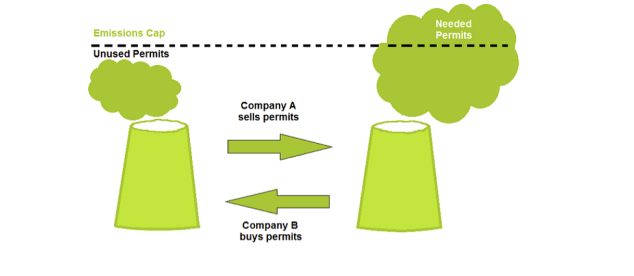 [Speaker Notes: References:
https://climatepolicyinfohub.eu/eu-emissions-trading-system-introduction.html
https://www.sciencedirect.com/topics/engineering/cap-and-trade]
National policies on Climate action
Video: Cap and trade
[Speaker Notes: References:
https://climatepolicyinfohub.eu/eu-emissions-trading-system-introduction.html
https://www.sciencedirect.com/topics/engineering/cap-and-trade]
National policies on Climate action
Overview : Carbon Pricing 

According to the World Bank, in 2023, 104 carbon pricing initiatives had been implemented globally, covering 52 national jurisdictions and 42 subnational jurisdictions.
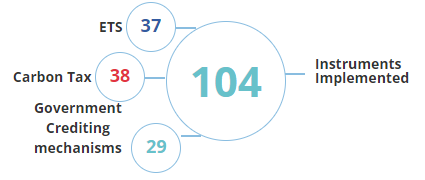 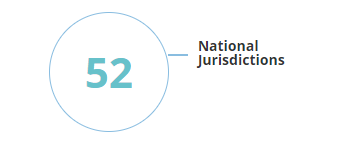 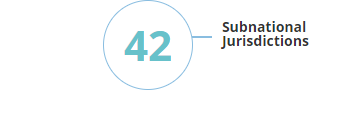 [Speaker Notes: References:
https://climatepolicyinfohub.eu/eu-emissions-trading-system-introduction.html
https://www.sciencedirect.com/topics/engineering/cap-and-trade]
National policies on Climate action
Overview : Carbon Pricing 


                                                            

Reflect on carbon pricing instruments and carbon markets around the world
via the Carbon Pricing Dashboard: https://carbonpricingdashboard.worldbank.org/
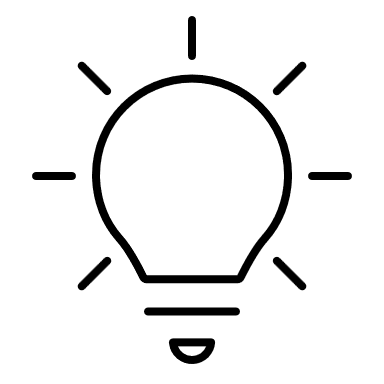 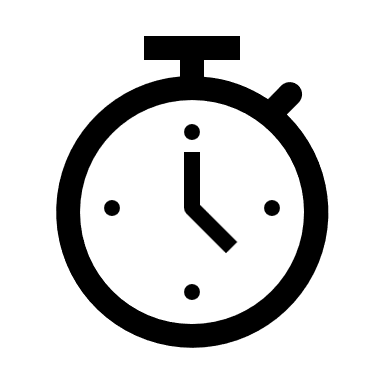 20 min
[Speaker Notes: References:
https://climatepolicyinfohub.eu/eu-emissions-trading-system-introduction.html
https://www.sciencedirect.com/topics/engineering/cap-and-trade]
National policies on Climate action
2.2.3 Voluntary agreements between industry and governments 

They are arrangements where businesses and government entities agree to take voluntary actions to address environmental issues. These agreements can complement regulatory approaches and provide flexibility in achieving environmental goals. They are politically attractive, raise awareness among stakeholders, and have played a role in the evolution of many national policies. 

Businesses may agree to direct emissions reductions or to indirect reductions through changes in product design . They can cover pollution reduction, energy efficiency, waste management, resource conservation, and climate change mitigation

VA can include: 

emissions Reduction Agreements
energy Efficiency Agreements
waste Reduction and Recycling Agreements
water Management Agreements

Benefits for businesses : 

lower legal costs, 
Increased reputation and
improvement of their relationships with society on a whole and shareholders in particular

Benefits for societies: 

Societies gain to the extent that companies translate goals into concrete business practices and convince other firms to follow their example.
[Speaker Notes: References:
Gupta, S., D. A. Tirpak, N. Burger, J. Gupta, N. Höhne, A. I. Boncheva, G. M. Kanoan, C. Kolstad, J. A. Kruger, A. Michaelowa, S. Murase, J. Pershing, T. Saijo, A. Sari, 2007: Policies, Instruments and Co-operative Arrangements. In Climate Change 2007: Mitigation. Contribution of Working Group III to the Fourth Assessment Report of the Intergovernmental Panel on Climate Change [B. Metz, O.R. Davidson, P.R. Bosch, R. Dave, L.A. Meyer (eds)], Cambridge University Press, Cambridge, United Kingdom and New York, NY, USA.]
National policies on Climate action
Challenges of VA

Challenges may include ensuring participation and compliance from industry stakeholders, addressing free-rider issues, maintaining accountability and transparency, and evaluating the effectiveness of voluntary measures compared to regulatory standards.

Examples of Voluntary Agreement:

Canadian automobile industry signed a memorandum of understanding (MOU) with the Government of Canada to reduce greenhouse gas (GHG) emissions from vehicles


The Greenhouse Challenge: Initiative between the Australian Government and industry to: encourage greenhouse gas abatement; Improve greenhouse gas management;  Improve emissions measurement and monitoring; and  Strengthen government/industry information sharing. Members reported emissions reductions of more than 21 million tones of CO2-e in 2002 as a result of actions taken as part of the programme. The programme ceased at 30 June 2009

Climate Leaders: An agreement between US companies and the government to develop GHG inventories, set corporate emission reduction targets and report emissions annually to the US EPA
[Speaker Notes: References:
https://archive.ipcc.ch/publications_and_data/ar4/wg3/en/ch13-ens13-2-1-4.html
Canada’s voluntary agreement on vehicle greenhouse gas emissions: When the details matter Nicholas Lutsey *, Daniel Sperling Institute of Transportation Studies, University of California, Davis, One Shields Ave, Davis, CA 95616, USA
-https://www.iea.org/policies/481-the-greenhouse-challenge-challenge-plus-industry-partnerships]
National policies on Climate action
2.2.4 Subsidies and incentives

Subsidies

Subsidies aimed at reducing emissions can take different forms: 
- funding to research institutes, academic institutions and private R&D firms to boost innovation and develop transformative technologies such as renewable energy, carbon capture, waste management, and energy efficiency.
- investment tax credit
- price supports (such as feed in tariffs for renewable electricity).

Incentives
tax credits for energy-efficient equipment
price supports for renewable energy, to stimulate the diffusion of technologies.

Case studies: 

Germany committed €2.5 billion for investment in EV infrastructure and a €9,000 subsidy per vehicle to encourage adoption

China: the biggest bus operators were incentivized to transition to EV through an annual subsidy of USD 75,500 for each vehicle.
[Speaker Notes: References:
Tryndina N, An J, Varyash I, Litvishko O, Khomyakova L, Barykin S and Kalinina O (2022), Renewable energy incentives on the road to sustainable development during climate change: A review. Front. Environ. Sci. 10:1016803. doi: 10.3389/fenvs.2022.1016803
https://www.ey.com/en_gr/government-public-sector/six-ways-that-governments-can-drive-the-green-transition
https://www.thomsonreuters.com/en-us/posts/esg/tax-credits-green-transition/]
National policies on Climate action
2.2.5 Adaptation and Resilience Strategies:

Government strategies encompass a range of policies, measures, and actions aimed at reducing vulnerability to climate-related risks, enhancing adaptive capacity, and promoting sustainable development

Examples

Climate Risk Assessments and Vulnerability Studies

Integrated Water Resource Management

Ecosystem-Based Adaptation (EbA)

Climate-Resilient Agriculture and Food Security

International Cooperation and Knowledge Sharing

Urban development projects
[Speaker Notes: References:
https://www.thomsonreuters.com/en-us/posts/esg/tax-credits-green-transition/]
National policies on Climate action
2.2.6 International Cooperation and Diplomacy

Governments engage in international climate negotiations, agreements, and partnerships to coordinate global efforts, share best practices, and mobilize resources for climate action.

Examples include the Paris Agreement, the Kyoto Protocol, and the United Nations Framework Convention on Climate Change (UNFCCC) negotiations.

Kyoto Protocol ( 2005)
It was adopted in 1997 and entered into force in 2005. The Protocol was negotiated under the United Nations Framework Convention on Climate Change (UNFCCC) and represents the first legally binding agreement to set specific targets for reducing greenhouse gas emissions.

Paris Agreement on Climate Change (2015):
The Paris Agreement was adopted under the UNFCCC. It aims to limit global warming to well below 2 degrees Celsius above pre-industrial levels and pursue efforts to limit it to 1.5 degrees Celsius.
.
[Speaker Notes: References:
https://www.thomsonreuters.com/en-us/posts/esg/tax-credits-green-transition/]
National policies on Climate action
What impedes governments and investors from implementing climate actions?


Insufficient planning and ineffective implementation
Lack of prioritization and transparency by governments
Inadequate public involvement
Economic and industry constraints
Uncertainty surrounding regulations and policies
Weak incentives
Unclear investment objectives
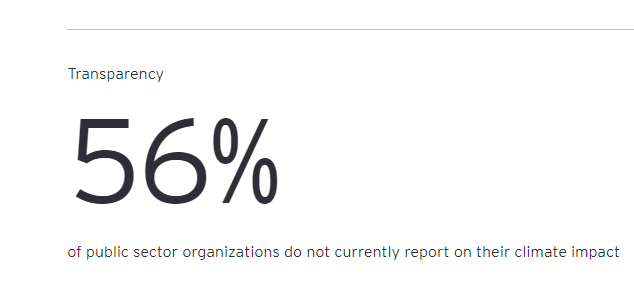 [Speaker Notes: References:
https://www.ey.com/en_gr/government-public-sector/six-ways-that-governments-can-drive-the-green-transition]
National policies on Climate action
2.3 Public Governance transformation plan (the OECD guidelines)

Based on the existing work of the OECD Public Governance Directorate below we mention three areas for governments in OECD countries to reinforce their efforts in order to govern green and respond to environmental pressures 


Key area 1 – Steering and building consensus and trust for delivering green in the next decade 


Key area 2 -  Using the right tools for climate and environmental action 


Key area 3 – Leading by example – a greener and more resilient public sector
[Speaker Notes: References:
https://www.oecd-ilibrary.org/sites/45cc57a7-en/index.html?itemId=/content/component/45cc57a7-en
[GOV/PGC(2022)27/REV1].]
How do Governments combat climate change
Discuss in small groups composed of students:

Choose a country that emits the most greenhouse gases (such as China, the United States, India, or Russia)

How should this government address the effects of climate change on global inequality? 

Should developed countries like the United States be expected to take a more active role in cutting their carbon emissions given their historical contributions of greenhouse gas emissions?

Should developing countries like China and India continue industrializing, even though their carbon emissions are increasing as a result?
1 hour
[Speaker Notes: References:]